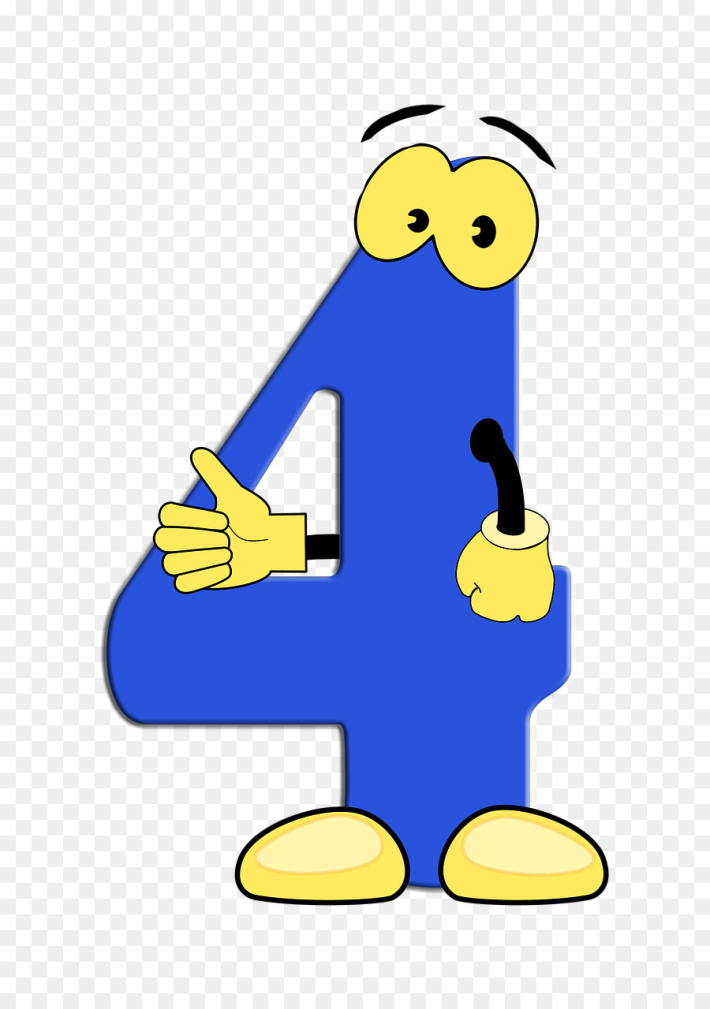 Dijeljenje brojem 4
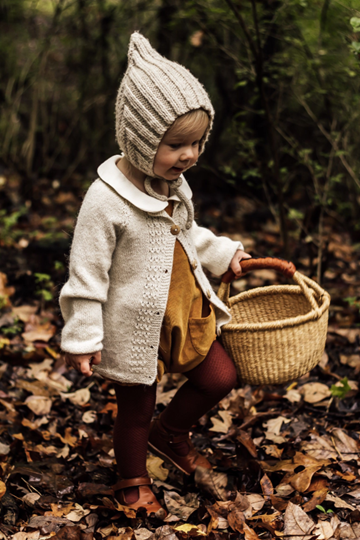 Maja je ubrala 12 krušaka.  Kruške je dijelila Sanji, Mari, Petru i Darku. Dakle na 4 jednaka djela. Koliko je svaki dobio krušaka?
= 12 krušaka
jer je   3 ∙ 4 = 12
12 : 4 = 3
Svaki je dobio 3 kruške.
Promotri 5. zadatak u udžbeniku na 56. stranici.
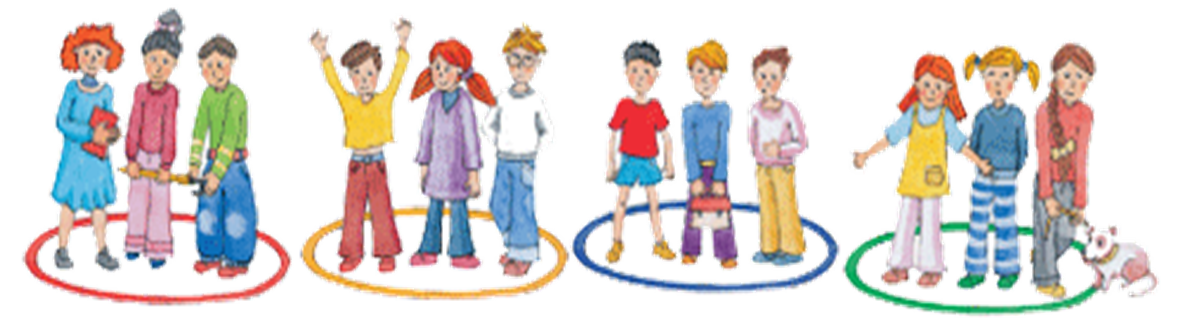 24 : 4 =
6
24 - 4 - 4 - 4 - 4 - 4  - 4 =
0
Koliko puta smo oduzeli broj 4 od broja 24?
6 puta
Kojim brojem treba pomnožiti broj 4 da se dobije broj 8?
?
2
8 : 4 =
Kojim brojem treba pomnožiti broj 4 da se dobije broj 40?
?
10
40 : 4 =
Prepiši u bilježnicu. ( Ne zaboravi napisati naslov. )
4 : 4 = 1   jer je
1 ∙ 4 = 4
8 : 4 = 2  jer je
2 ∙ 4 = 8
3 ∙ 4 = 12
12 : 4 = 3  jer je
16 : 4 = 4    jer je
4 ∙ 4 = 16
20 : 4 = 5  jer je
5 ∙ 4 = 20
6 ∙ 4 = 24
24 : 4 = 6  jer je
7 ∙ 4 = 28
28 : 4 = 7  jer je
32 : 4 = 8  jer je
8 ∙ 4 = 32
9 ∙ 4 = 36
36 : 4 = 9  jer je
40 : 4 = 10  jer je
10 ∙ 4 = 40
Riješi preostale zadatke u udžbeniku na 56. i 57. stranici.
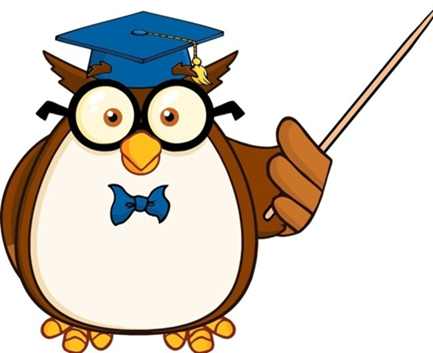